Erasmus mobility at Virumaa College of TUT - 
 good practices and problems
Natalja Denissova
Department for Development
Virumaa College of TUT
27.05.2013
1
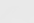 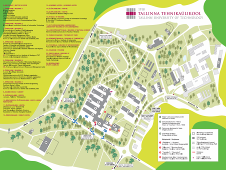 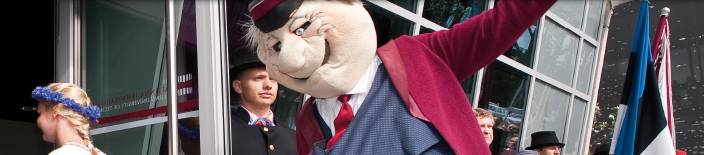 Tallinn University of Technology General
Total number of curricula: 101 
Bachelor: 29
Master: 43
B+ M integrated: 3
Applied higher education: 16
Doctor: 10
Total number of students: 14 151
Employees: 2 038
Faculties: 8
Departments: 33
Centres: 9
Chairs: 108
Divisions: 6
Colleges: 4
27.05.2013
2
2
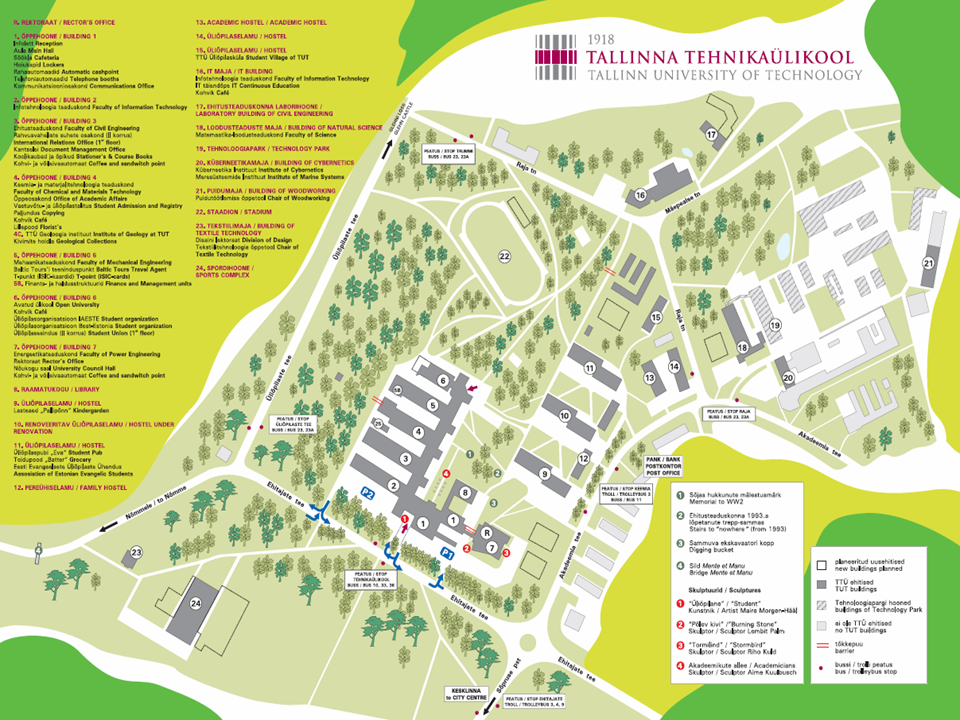 The heart of TUT campus - study area
27.05.2013
3
27/05/2013
3
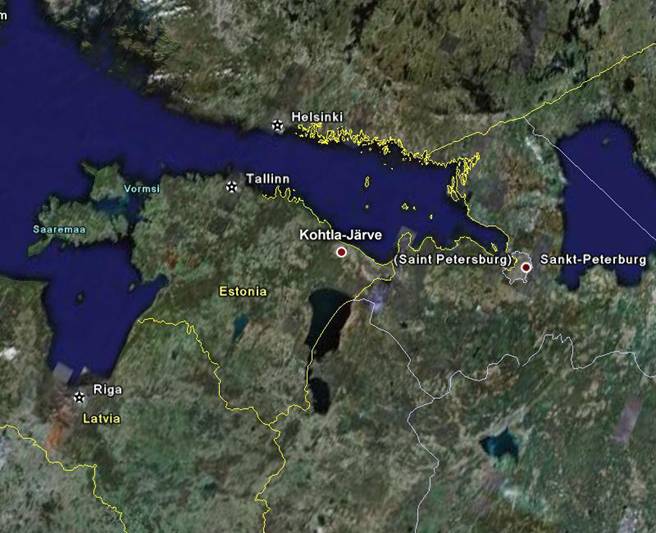 27.05.2013
4
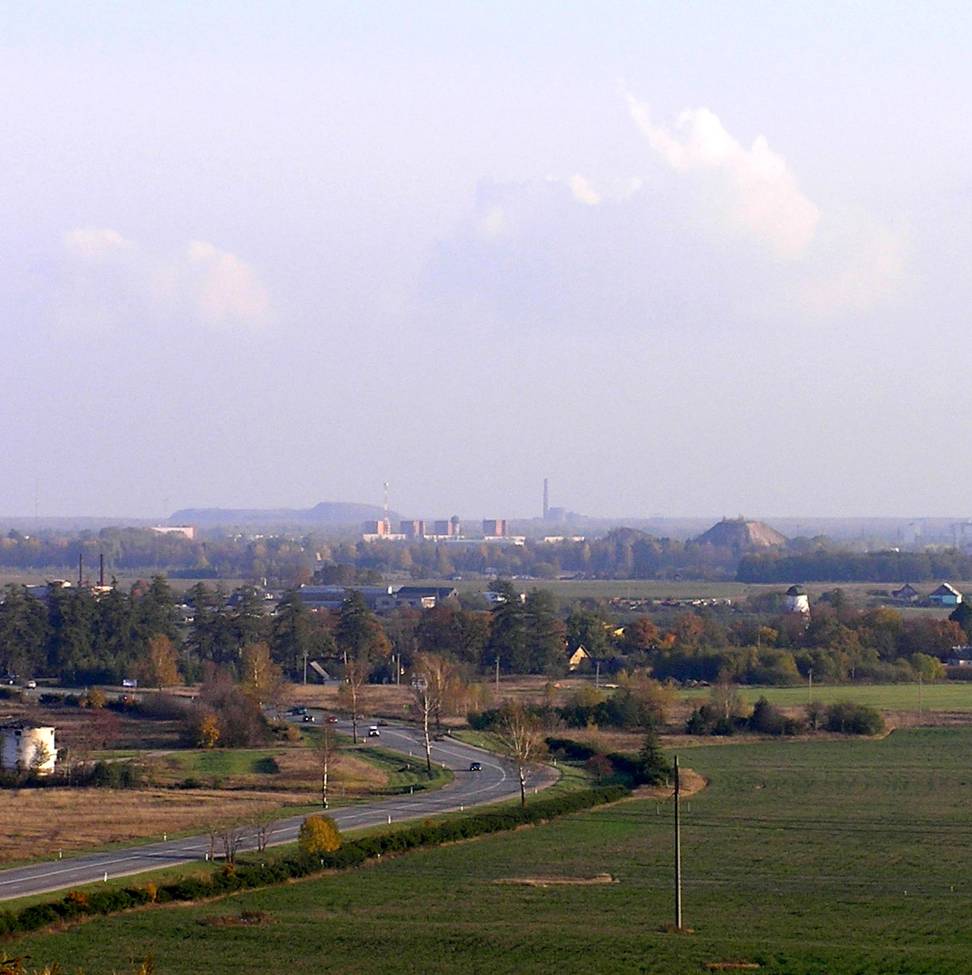 27.05.2013
5
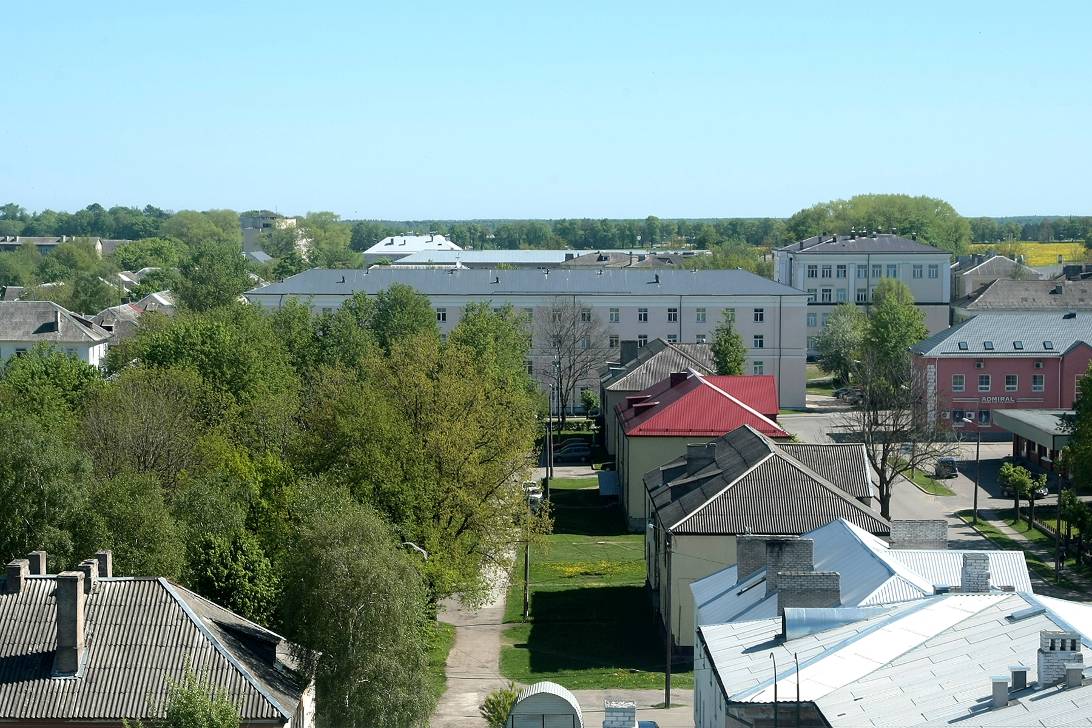 27.05.2013
6
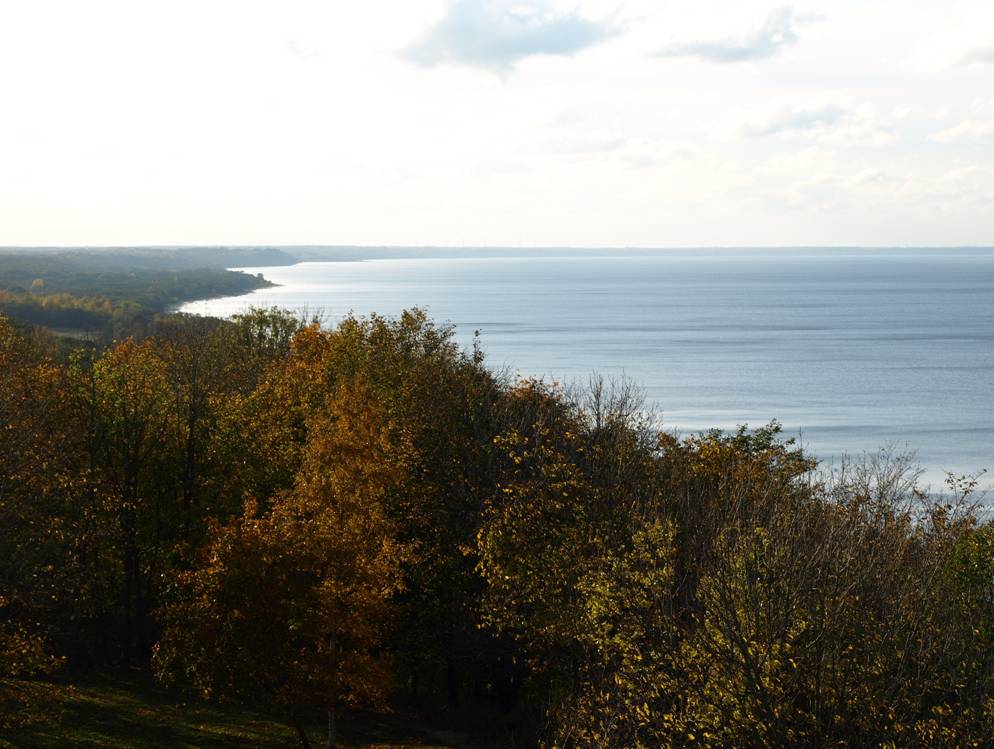 27.05.2013
7
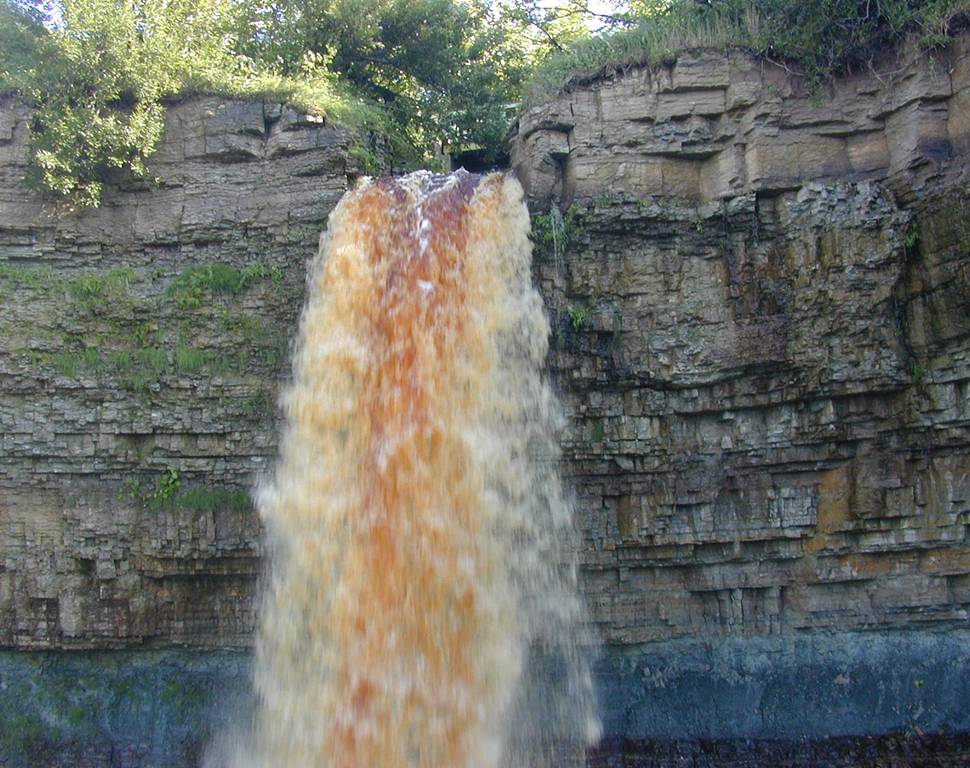 27.05.2013
8
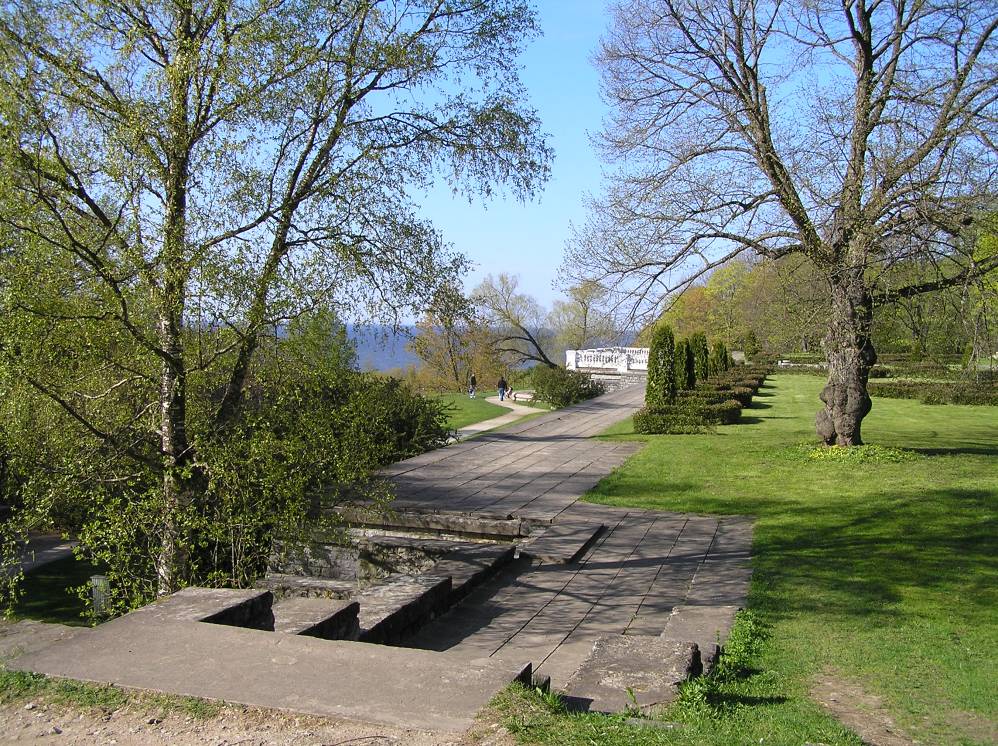 27.05.2013
9
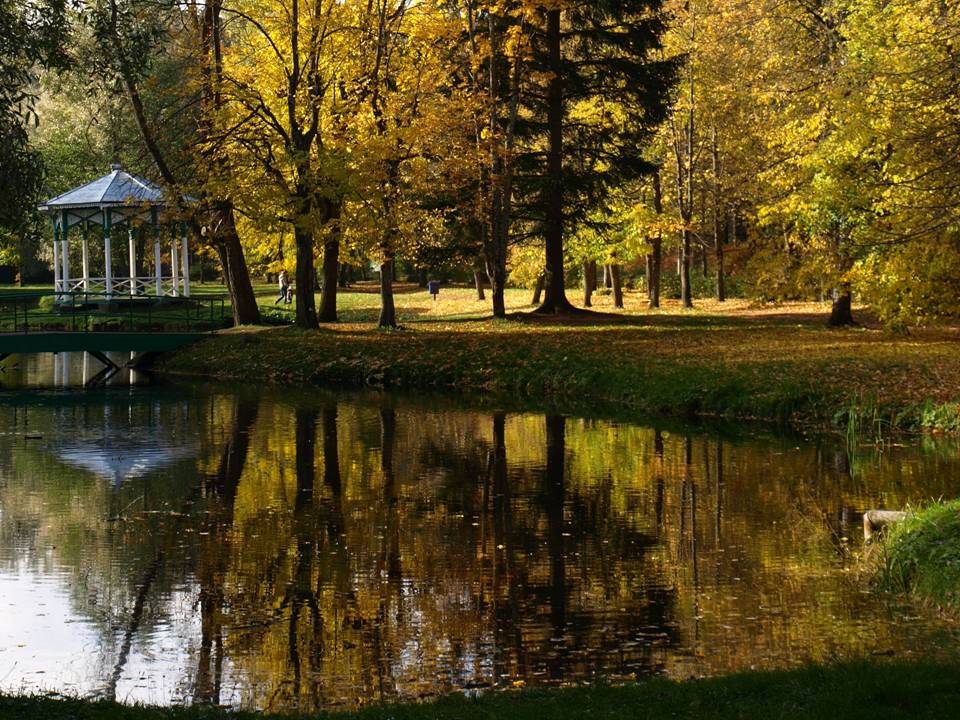 27.05.2013
10
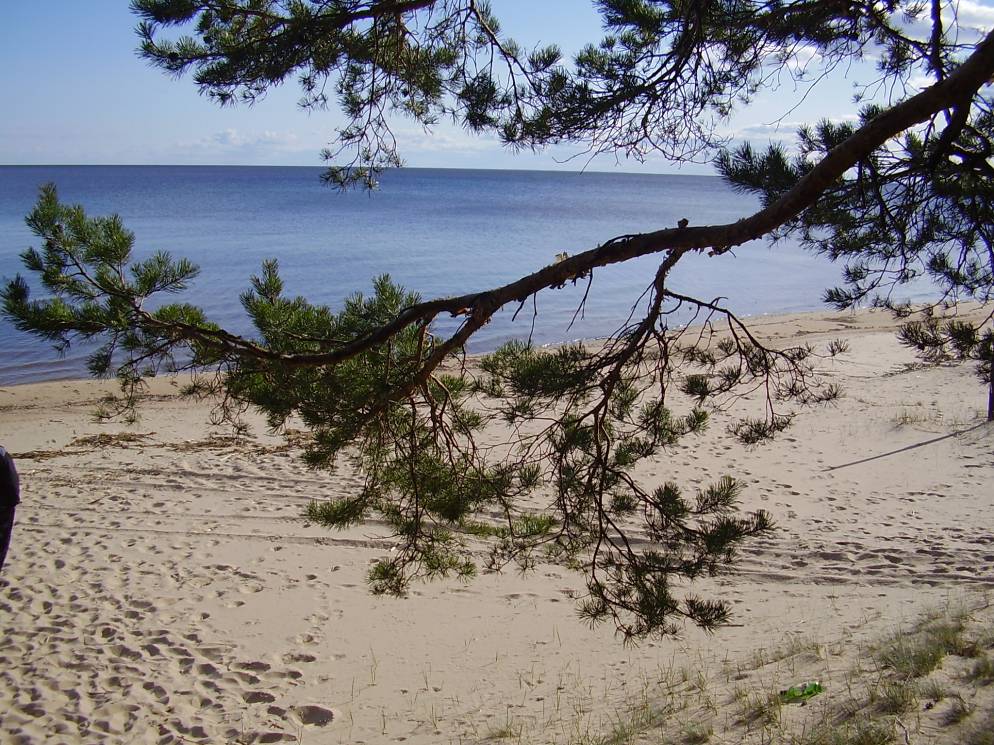 27.05.2013
11
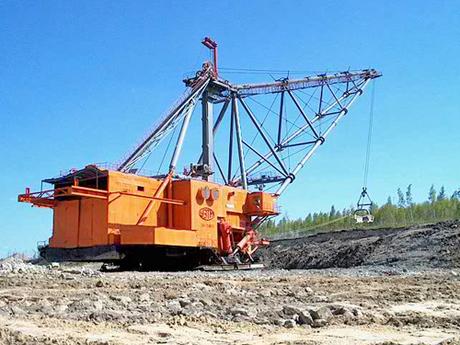 27.05.2013
12
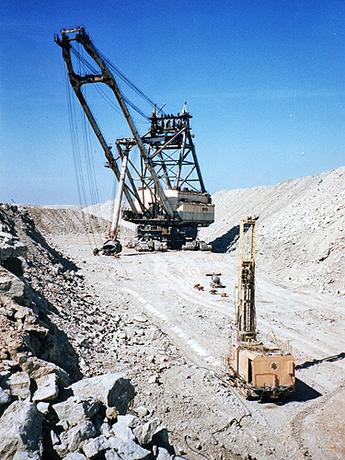 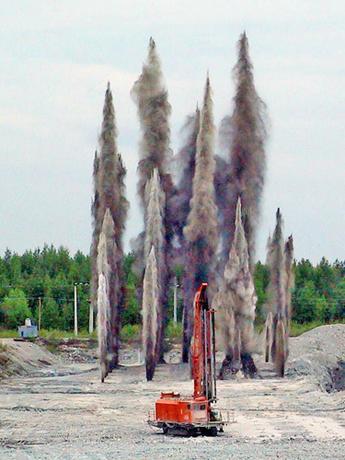 27.05.2013
13
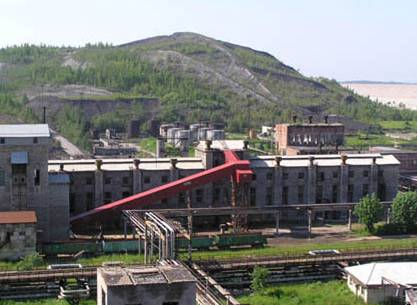 27.05.2013
14
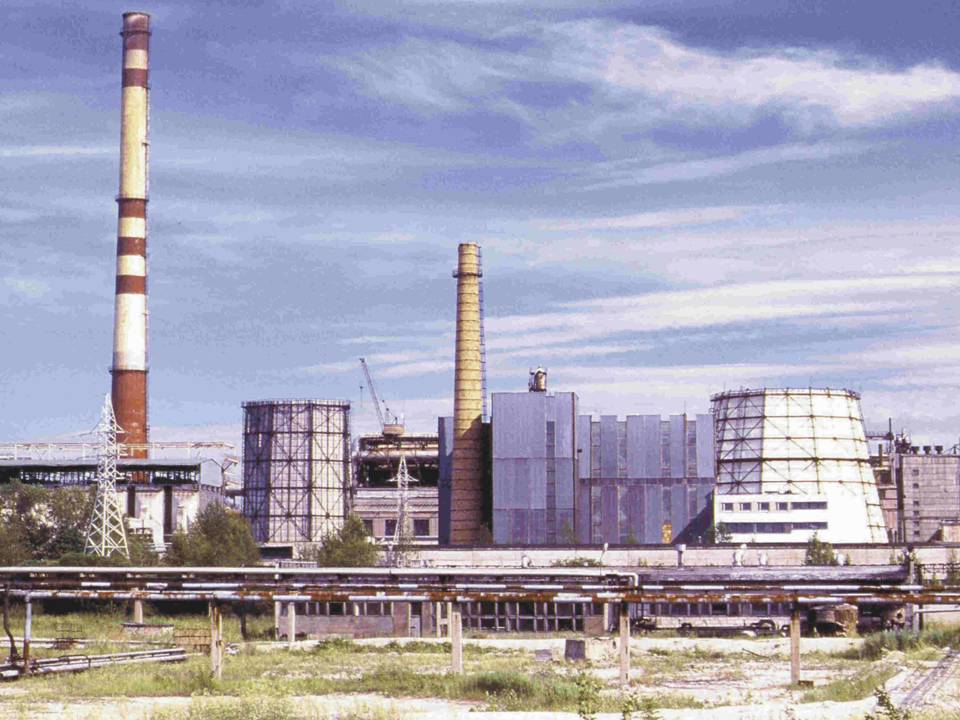 27.05.2013
15
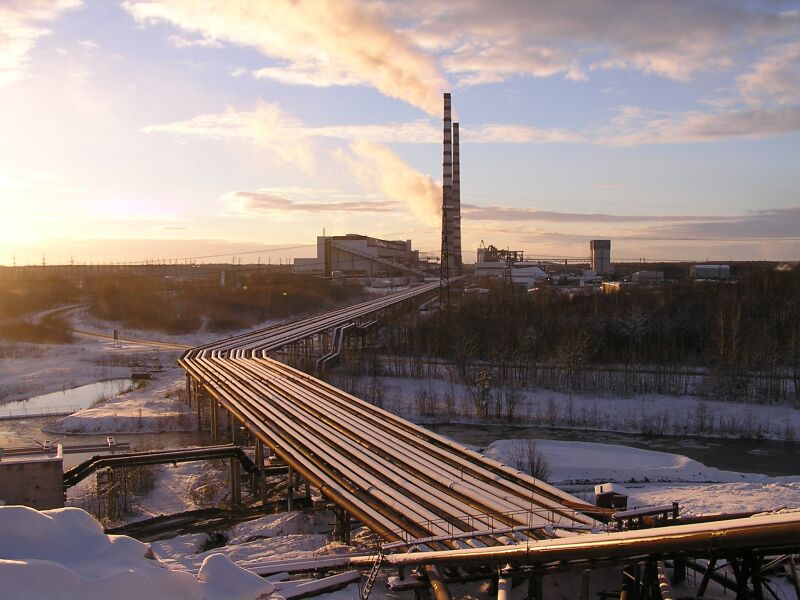 27.05.2013
16
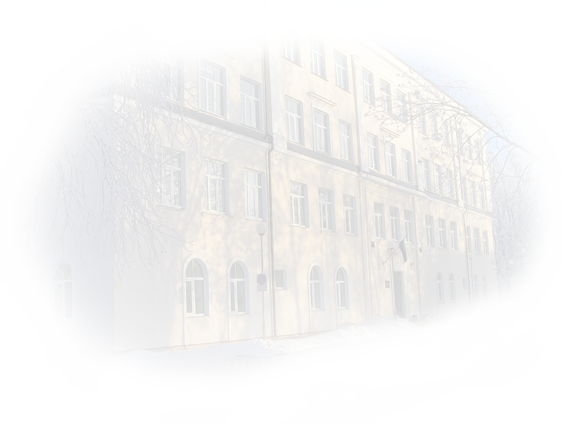 General
Virumaa College of TUT was established in 2000 year
Intake in 2012 ~ 242 students
Number of students  as on  31.08.2012 - 660
Staff 101, academic staff 34
27.05.2013
17
Student hostel
Premises ~ 1,8 ha
Study building
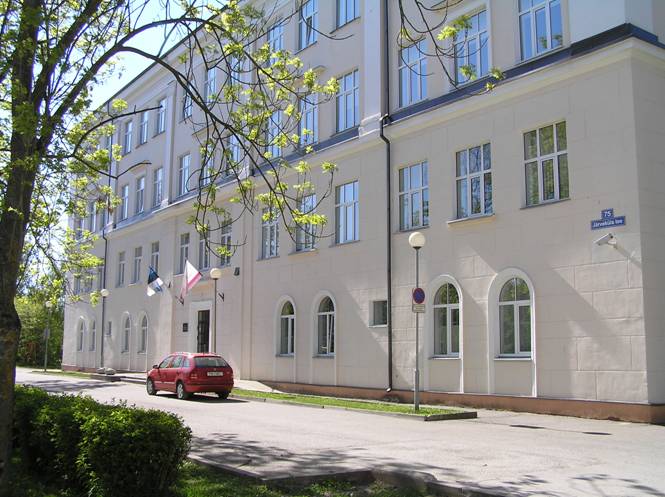 27.05.2013
18
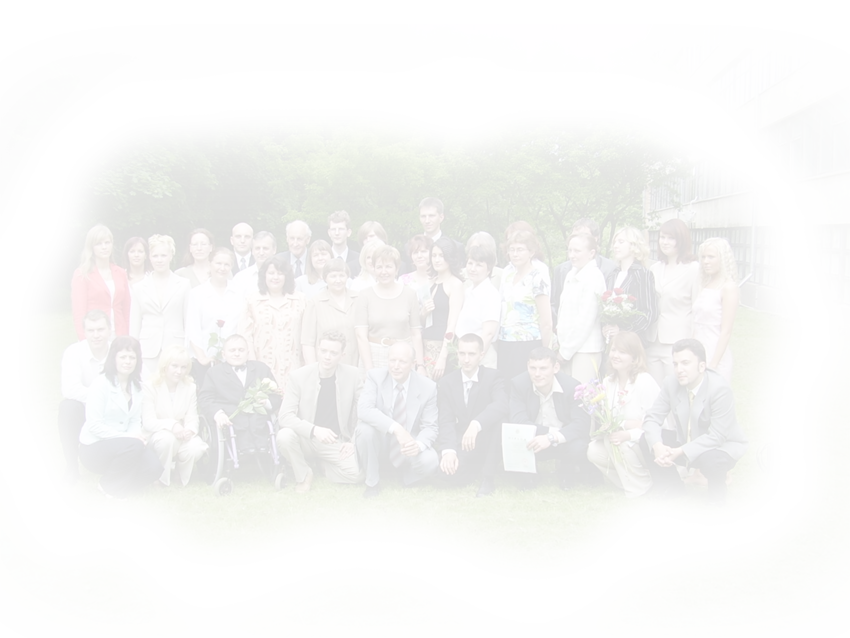 Number of students for 2000-2012
27.05.2013
19
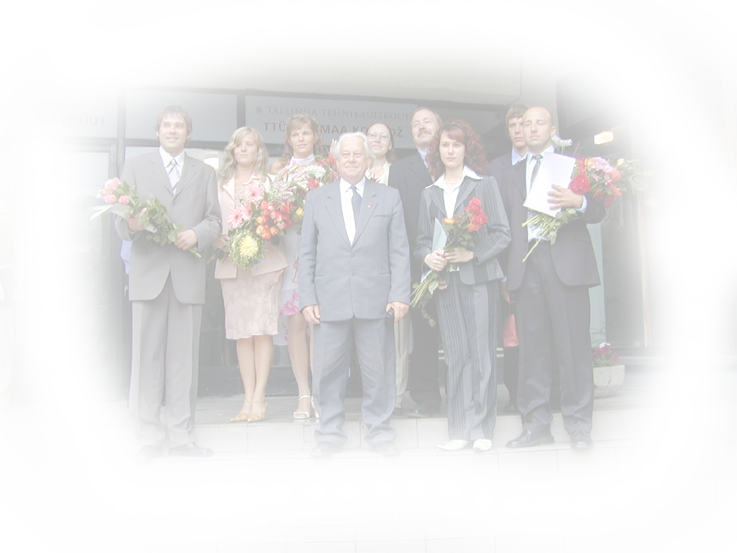 Graduates
27.05.2013
20
Academic staff
Full-time teaching staff - 34 
8 Doctors + 2 senior researchers
4 acquiring a doctor's degree 

Visiting lecturers  ~15
Study Programs (240 ECTS)
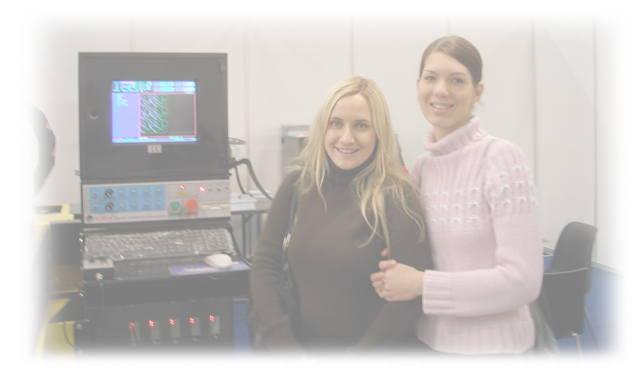 Machine Building Engineering
Applied Information Technology
Industrial Automation
Fuel Technology 
Construction Engineering
Power Engineering
Fuels Chemistry and Engineering Master’s Curriculum                                                        Since September 2012
27.05.2013
22
Structure of the curriculum
Study programs conformity  with  professional standards
27.05.2013
23
Subjects of the Mining module (30 ECTS)
Fundamentals of geology
	Drilling-and-blasting  operations
	Physics of rock breaking
	Mining operations
	Mining machines
	Mine pumping, ventilation and safety
	Practical training
Total cost of projects in 2011-2012 
5 676 017€
Scholarships from local partner-companies
2005-2012
195 students
117 993 € 
13 companies
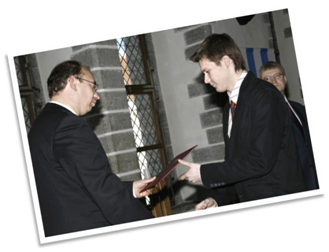 University of Chemical Technology & Metallurgy, Bulgaria
Saint-Petersburg State University of Informative Technologies, Mechanics and Optics
University of Ruse, Bulgaria
Mid Sweden University
University de Picardie Jules Verne, France
Mid Sweden University
Saint-Petersburg State University of Engineering and Economics
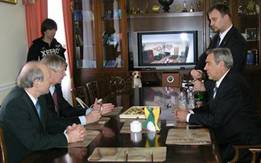 Foreign relations
National Mineral Resources University(Mining University),
Saint-Petersburg
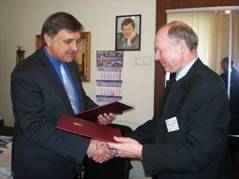 University of Ruse,      Bulgaria
Co-partners
27.05.2013
27
Students  mobility  2008-2013
27.05.2013
28
Good practices of Erasmus mobility
reliable and quick communication between partners                             
 moveonnet.eu  system 
 coordinators meetings in IRO				
 info-hour for the students 
 inviting outgoings to info-hour for sharing experience
 visiting study groups by coordinator
 individual consulting when selecting universities/subjects  
 support from academic staff
27.05.2013
Problems of Erasmus mobility
students passiveness
     LA withdrawal
     delayed replies from partners
     difficulties when searching for information on a partner site
     absence of "buddy" system in the college
     few placements
27.05.2013
Laboratory facilities
19 laboratory rooms (976,7 m2)
more than 30 laboratory works 
total cost of the equipment ~1,6 mill EUR
2 senior researchers, 5 chemical engineers, 2 technical specialists, 4 laboratory assistants
27.05.2013
31
Fuel Technology
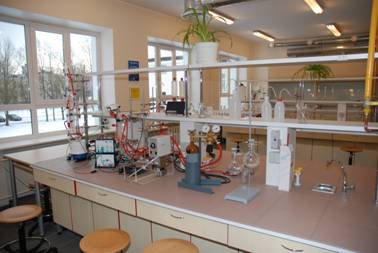 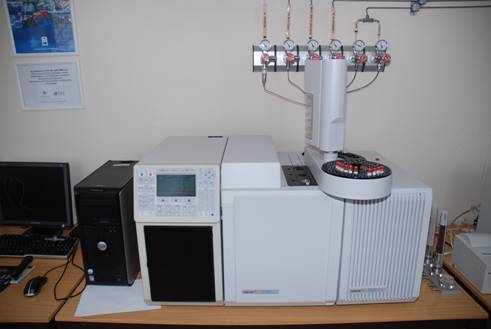 27.05.2013
32
Power Engineering
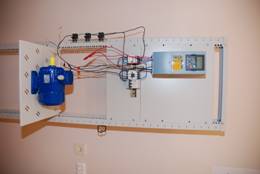 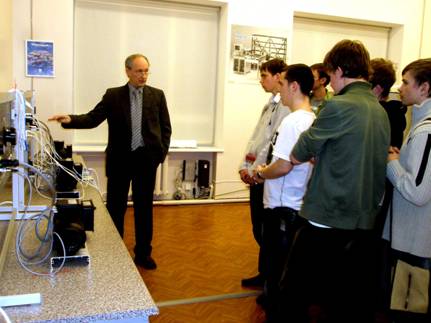 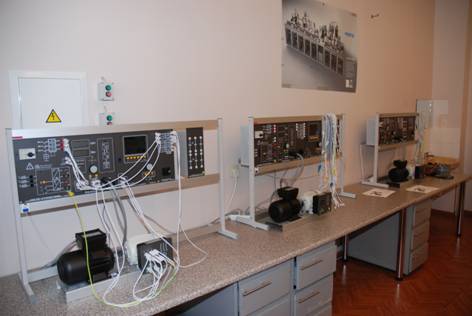 27.05.2013
33
Industrial Automation
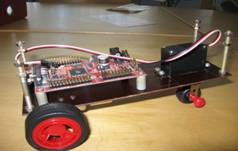 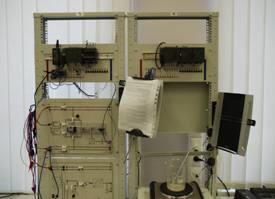 27.05.2013
34
Machine Building Engineering
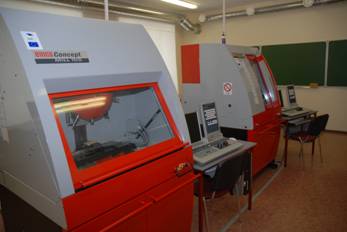 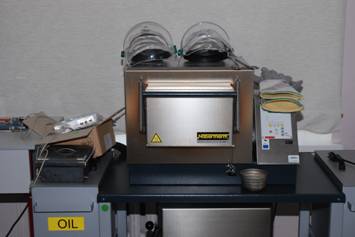 27.05.2013
35
Construction Engineering
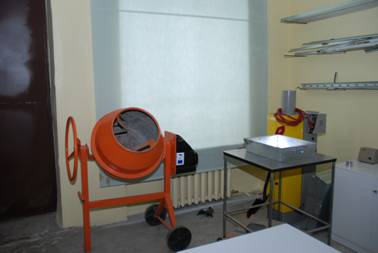 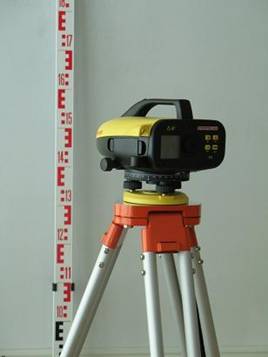 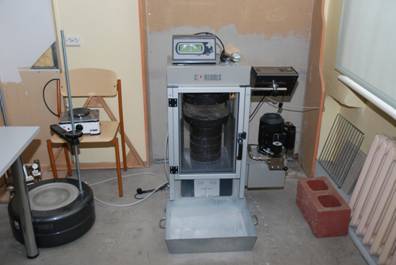 27.05.2013
36
Applied Information Technology
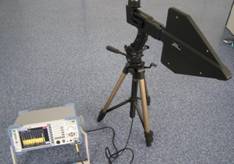 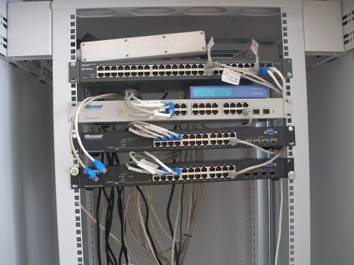 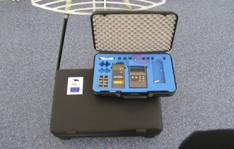 27.05.2013
37
Canteen(80-100 places)
Student hostel
4155,2 m2
renovated in 2008
52 double rooms for students
6 rooms for guest lecturers
2 lecture halls
fitness hall
sauna
laundry room
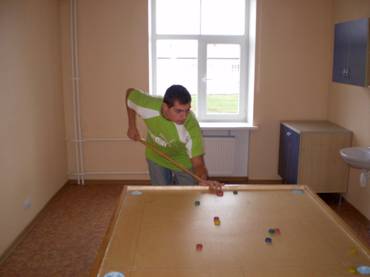 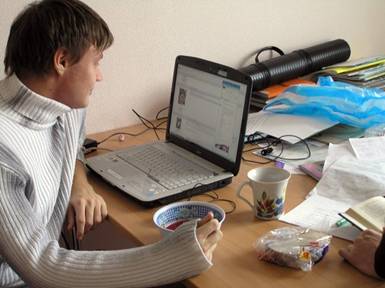 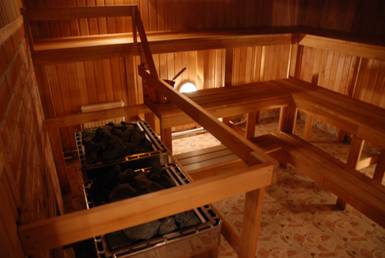 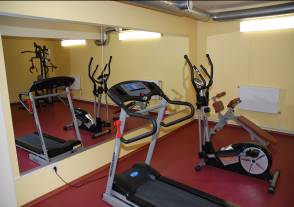 Student hostel
Efficient  education!
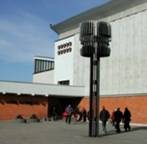 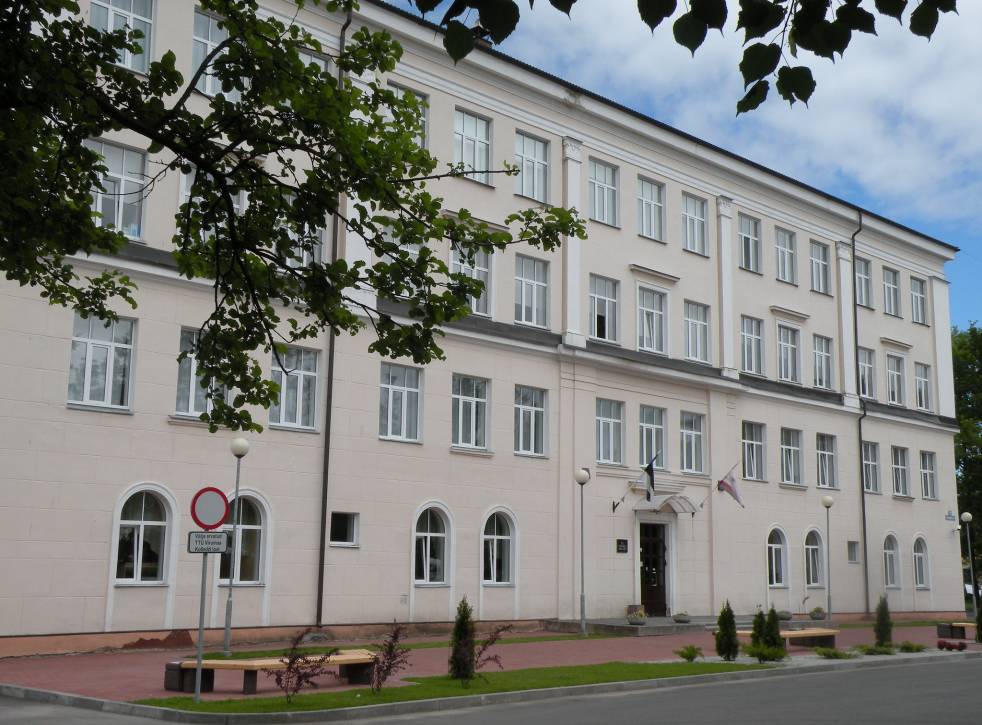 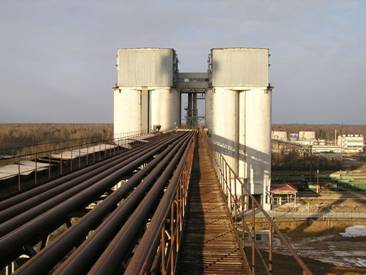 27.05.2013
41
Thank you for your attention!
27.05.2013
42